Class - 5th Sem 						Paper - CC-12 
Unit - 1 - I (Partial)				   Date - 29/08/2020
Remote Sensing-2
By - Sandip Tripathy, Department of Geography, Kharagpur College
Topics Covered - Types of Remote Sensing Satellites and Sensors
What is Remote Sensing?
How the process is being done
What are the principles of Remote Sensing
Reminders previous Class
Types of Remote Sensor
Active and passive Remote Sensor
Passive RS - When Energy source is located different from the sensor
Active RS - When Energy source and sensor located in same place.
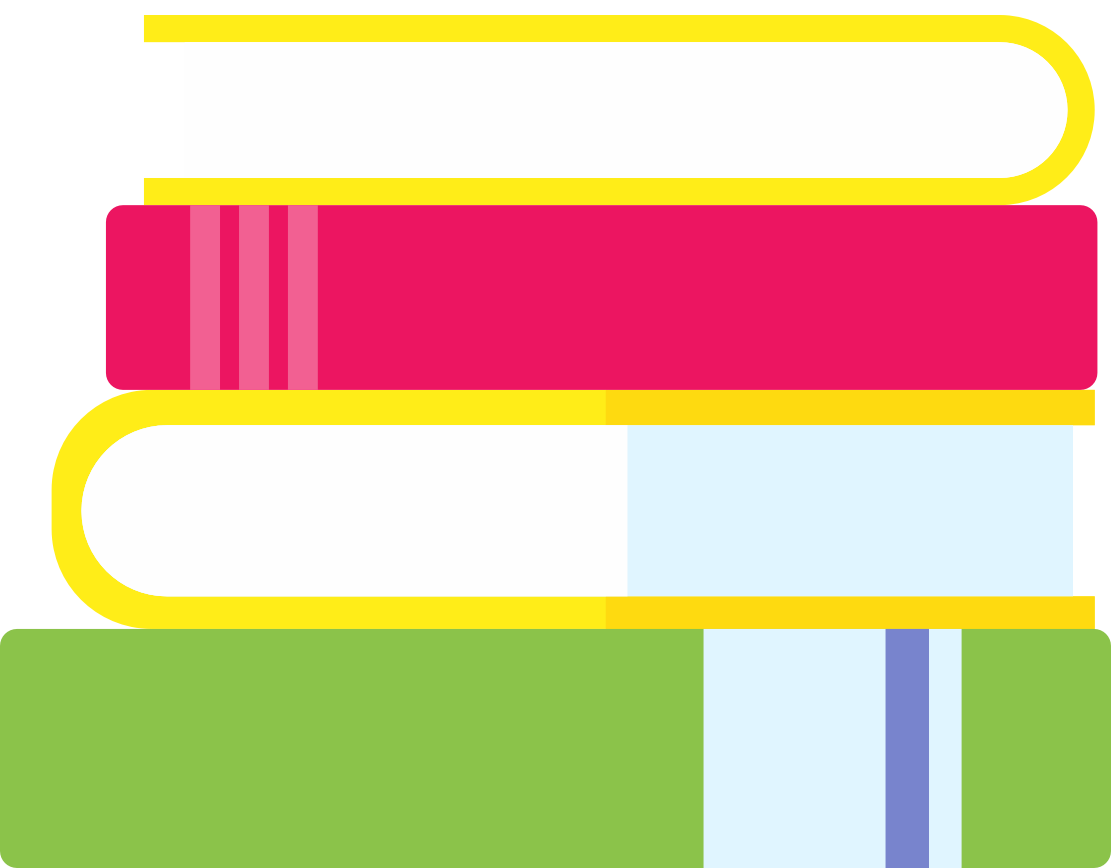 Annotation
Electro-Magnetic Spectrum (EMS) and EMR
Are the EMS same as EMR??
What is EMR?
Generally, This is the Same, but more specifically, EMS means Spectrum containing a range of waves with numerous number of wavelengths.
The Energy comes from Sun as a Radiation process, is called Electromagnetic Radiation.
It has two dimension, Y and Z, with Electric and Magnetic Field blows into it.
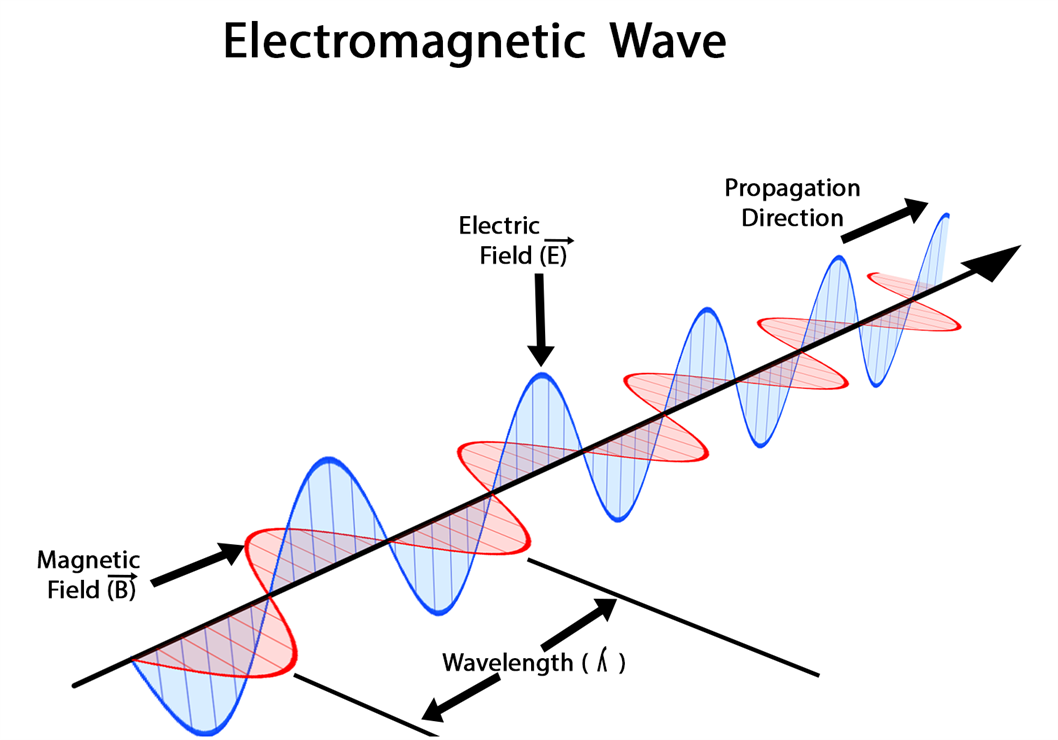 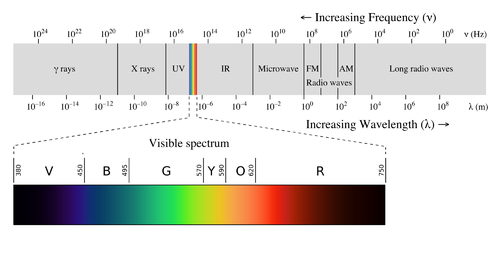 Types of RS Satellites
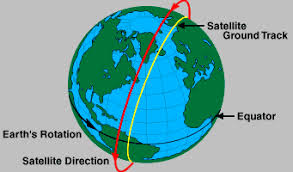 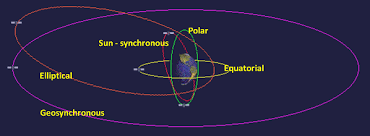 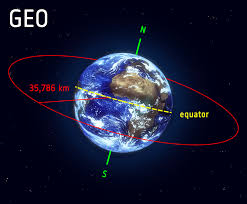 Geostationary
Sun-synchronous
Orbit encircles around the earth in equator area
This orbit encircles the earth from near polar area
Sensor means the instrument that senses the energy and prepare latent image/digital image.
Sensors
Lorem ipsum dolor sit amet, consectetur adipiscing elit, sed do eiusmod tempor incididunt ut labore et dolore magna aliqua
Solution
Thank you
Have you any questions?
Ask Here